Course: Sustainable Development and EducationUnit2: Areas of Sustainable Development
Iqra Asim
Spring 2020
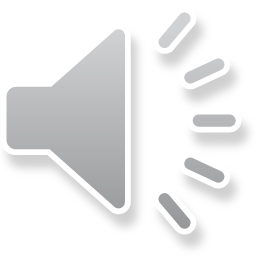 Learning Outcomes
After completing this chapter students will be able to:
Understand the areas of SD
Recognize environmental, social and economic aspects of SD
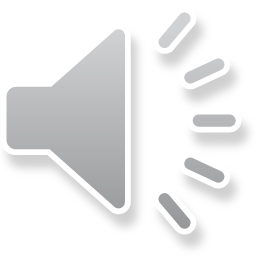 Areas of Sustainable Development
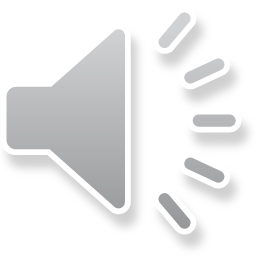 Environment and Disaster
Sustainable development is an implied development without destruction,.
Disasters and development are closely linked. Disasters can both destroy development initiatives and create development opportunities. 
“Development cannot be sustainable if the disaster risk reduction approach is not fully integrated into development planning and investments…
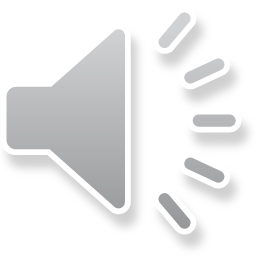 Cont..
Disaster risk reduction (DRR) is an integral part of social and economic development, and is essential if development is to be sustainable for the future.
The main issue is that the world is becoming more vulnerable to the impacts of natural hazards like earthquakes and floods, for all sorts of reasons – population growth, environmental degradation, inequality and climate change. These disasters are costing lives and huge amounts of money and we’ll need to take much more notice of them, and take them into account in economic development and moving towards a sustainable future.
Targets related to promoting education for sustainable development under SDG# 4, such as building and upgrading education facilities and ensuring healthy lives, as well as targets under SDG#11 (cities) and under SDG# 9 (building resilient infrastructure) reaffirm the interrelationship between disaster risk reduction and sustainable development. amongst others can be cited.
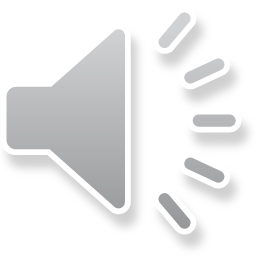 Climate Change
Climate change is fundamentally intertwined with development. On the one hand sustainable and low-carbon development is necessary to mitigate greenhouse gasses, and prevent dangerous climate change. 
On the other hand, the impacts of climate change often have detrimental effects on sustainable development and the well-being of communities, in particular in developing countries.
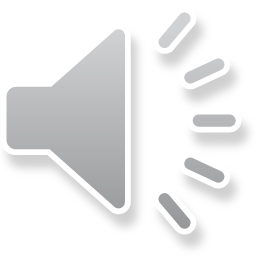 Cont..
For many, a warming climatic system is expected to impact the availability of basic necessities like freshwater, food security, and energy, while efforts to redress climate change, both through adaptation and mitigation, will similarly inform and shape the global development agenda. 
The links between climate change and sustainable development are strong. Poor and developing countries, particularly least developed countries, will be among those most adversely affected and least able to cope with the anticipated shocks to their social, economic and natural systems.
Sustainable Development Goal 13 aims to “take urgent action to combat climate change.
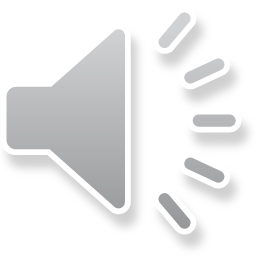 Natural Disaster
Ecosystems and biodiversity Humans are fundamentally dependent on the capacity of ecosystems for life and to provide services for their well-being and societal development. Relevant areas that could be considered include:
protecting threatened species and halting loss of biodiversity; 
stopping poaching and trafficking of endangered species; 
maintaining the genetic diversity of both farmed species and their wild relatives; 
ensuring fair and equitable sharing of the benefits from the utilization of genetic resources;
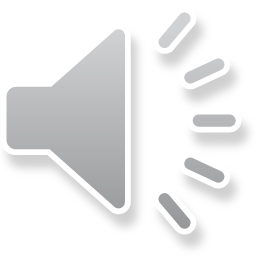 Cont..
promoting sustainable forest management; 
slowing, halting and reversing deforestation and conversion of forests to crop lands; 
restoring degraded forest ecosystems and increasing area of protected forests; 
supporting measures to protect mountain ecosystems; 
 achieving a land-degradation-neutral world; 
ensuring inclusion of indigenous and local communities in decision making and in sharing of benefits derived from conservation and sustainable use of forests and other cultural and natural assets; 
 promoting and protecting traditional knowledge of indigenous peoples; 
 developing and using evidence based, high quality, timely, disaggregated data and methodology for evaluating progress; and 
 appropriate means of implementation.
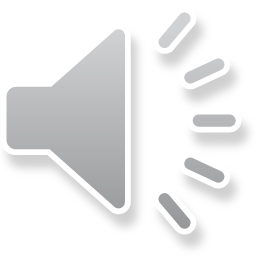 Waste Management
Using material resources efficiently to cut down on the amount of waste produced. And, where waste is generated, dealing with it in a way that actively contributes to the economic, social and environmental goals of sustainable development.
The different waste management options can be organized in an order known as the Waste Management Hierarchy, that reflects the relative sustainability of each.
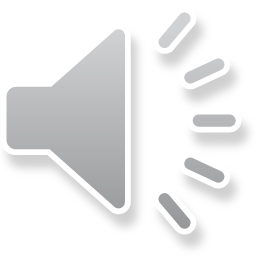 Cont..
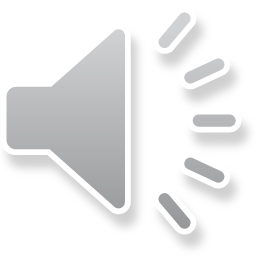 Cont..
One of the key principles underlying sustainable waste management is to ensure that waste is dealt with as high up the waste hierarchy as possible. 
Since all waste disposal options have some impact on the environment, the only way to avoid impact is not to produce waste in the first place, and waste prevention is therefore at the top of the hierarchy.
Re-use, followed by recovery techniques (recycling, composting and generating energy from waste) follow, while disposal to landfill or by incineration, the worst options, are at the bottom of the hierarchy.
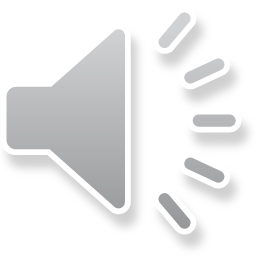 cont,..
Efficient and cost-effective production systems, use of resources and disposal of wastes are largely associated with management systems of good practices.
	so, it is necessary to articulate an innovative process that facilitates: 
 identifying and quantifying the main waste streams generated and how much ends up in streams, impact water quality and surrounding environment;
understanding the reasons for poor community waste management, servicing and littering; and, 
classifying the status and capacity of landfills with particular reference to hazardous waste.
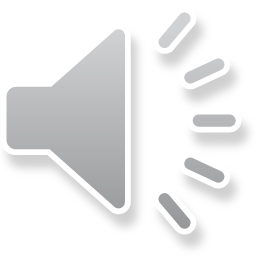 Water and Energy resources
For a water-secure world and for the realization of the right to safe drinking water and sanitation, the whole water cycle has to be taken into consideration to tackle water-related challenges. 
Some areas that could be considered include: 
a) ensuring access to safe and affordable drinking water and adequate sanitation for all, especially for women and girls, including in households, schools, health facilities, workplaces and refugee camps;
 b) providing adequate facilities and infrastructure, both built and natural, for safe drinking water and sanitation systems in all areas;
 c) extending wastewater treatment, recycling and reuse;
 d) improving water-use efficiency
e) bringing fresh water extraction in line with sustainable supply;
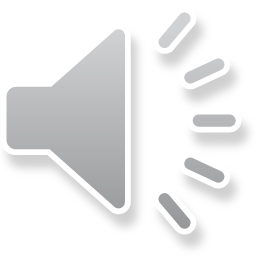 Cont..
f) enhancing effective water governance including catchment area based integrated water resources management and appropriate trans-boundary co-operation;
 g) expanding water-related vocational training at all levels; 
h) protecting and restoring water-linked ecosystems like mountains, watersheds and wetlands;
 i) eliminating the pollution and dumping of toxic materials in water bodies, and protecting aquifers;
 j) eliminating of invasive alien species in water bodies;
 k) investing in water harvesting technologies;
 l) reducing risks and impacts of water-related disasters; and
m) appropriate means of implementation .
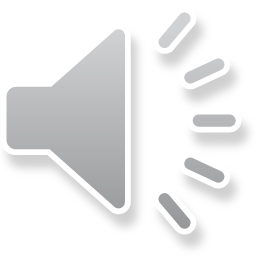 Energy resources
Energy plays a critical role in economic growth and social development. Ensuring access to affordable, modern and reliable energy resources for all is also important for poverty eradication, women’s empowerment, and provision of basic services. 
ensuring universal access, for both women and men, to modern energy services; 
 deployment of cleaner, including low- or zero-emissions energy technologies;
 increasing the share of renewable energy in the global energy mix, including by providing policy space and necessary incentives for renewable energy; 
 improving energy efficiency in buildings, industry, agriculture and transport;
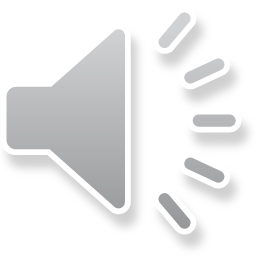 Cont..
phasing out inefficient fossil fuel subsidies that encourage wasteful consumption;
building capacity and transferring modern energy technologies;
mobilizing finance to invest in modern energy infrastructure;
 sharing knowledge and experience on appropriate regulatory frameworks and enabling environments;
promoting partnerships on sustainable energy; and
 appropriate means of implementation .
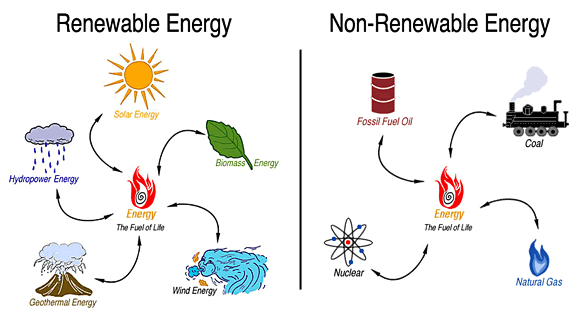 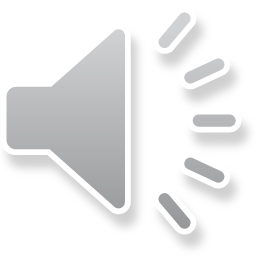 Culture Preservation and Transformation in Sustainability
Culture is defined as a set of beliefs, morals, methods, and a collection of human knowledge that is dependent on the transmission of these characteristics to younger generations.
Sustainability is defined as the ability to sustain or continue. The two concepts have been intertwined within social and political domains, and as such, have become one of the more important concepts of sustainability.
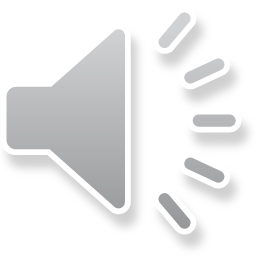 Cont..
Cultural sustainability as it relates to sustainable development (to sustainability), has to do with the maintaining of cultural beliefs, cultural practices, heritage conservation, culture as its own entity, and attempts to answer the question of whether or not any given cultures will exist in the context of the future.
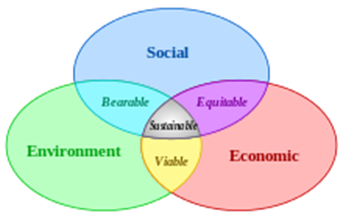 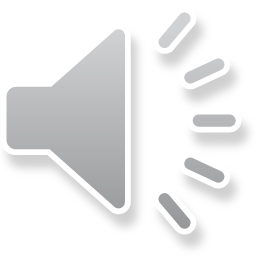 Human development and Sustainable Economics
Human development in the present age is based on knowledge, its development and accumulation. The UN concept of human development is described as a process of enabling everyone to be capable and free to do things and be the person they want to be is the goal of human development.
Human development focuses on the active participation in the political life of Management and society, on equity and sustainability, indispensable components of freedom, which enable people to live the life they want and appreciate.
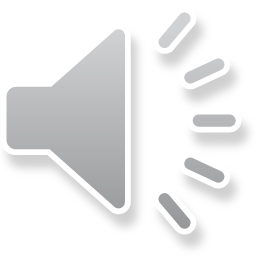 Cont..
However, properly understood there is no real difference between economic development and human development. Providing people with the capabilities to fulfill their needs, wants and desires stands at the heart of true economic development. Achieving sustained and inclusive economic growth for sustainable development remains the surest means of eradicating poverty and attaining shared prosperity.
At the same time, growth should be pursued in ways that brings beneficial environmental and social impacts.
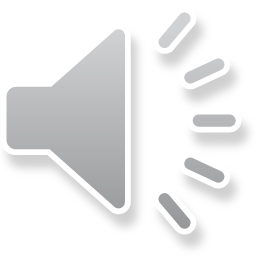 Cont..
Some areas that could be considered include: 
enhancing macroeconomic policy coordination;
fostering conducive regulatory and fiscal systems to promote sustainable development;
encouraging structural transformation towards higher productivity sectors and activities;
substantially improving energy and resource productivity of economic activities;
promoting entrepreneurship, small and medium scale enter rises, and innovation;
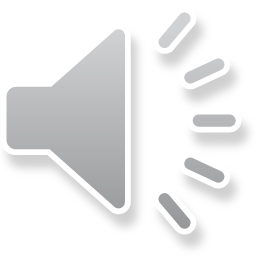 Cont..
f) Creating productive, well-paid jobs; 
g) promoting investments in infrastructure such as roads, railways, ports, electricity, and communications; 
h) strengthening productive capacities in all countries with a particular focus on LDCs, including through technological upgrading and value addition;
 i) promoting an open, rules-based, non-discriminatory and equitable multilateral trading system;
 j) promoting trade facilitation and preferential market access for LDCs;
 k) ensuring debt sustainability;
 l) facilitating international technology cooperation and technology transfer, particularly for environmentally sound technologies;
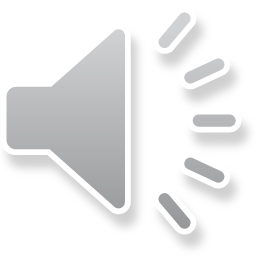 Thank you
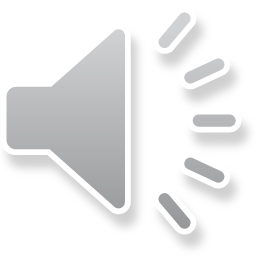